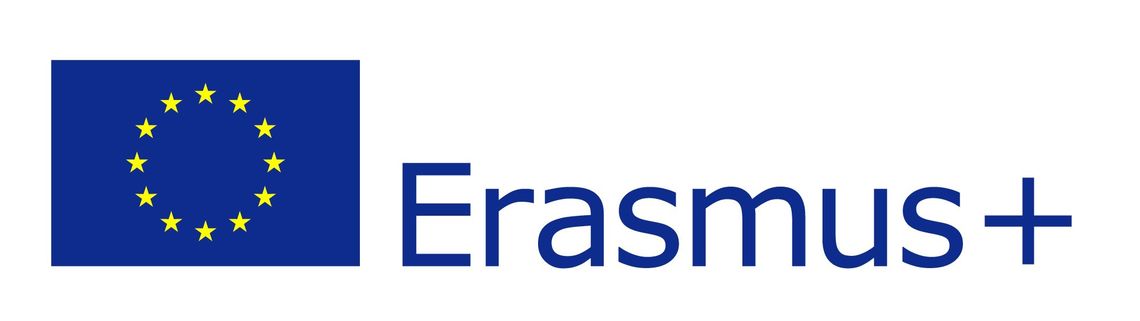 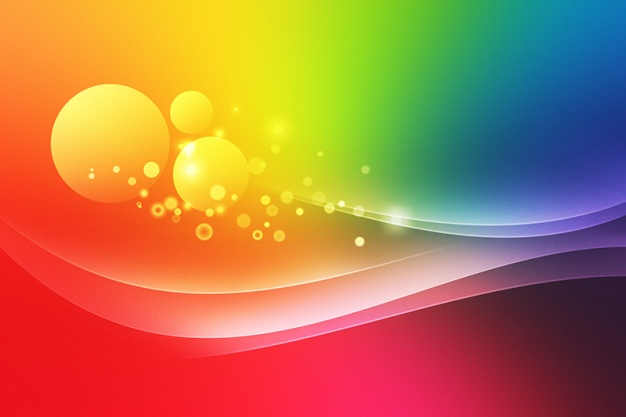 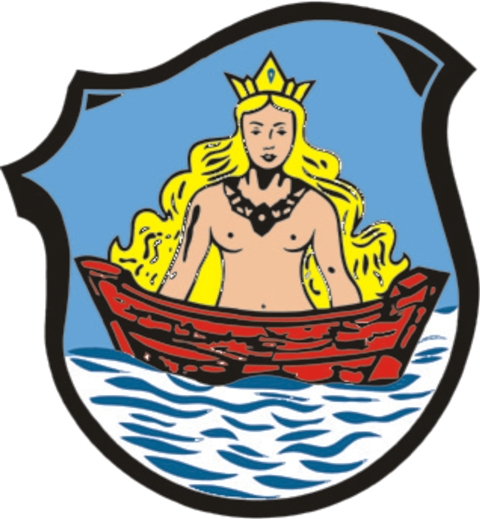 Erasmus+ 2018
Sunday -Saturday
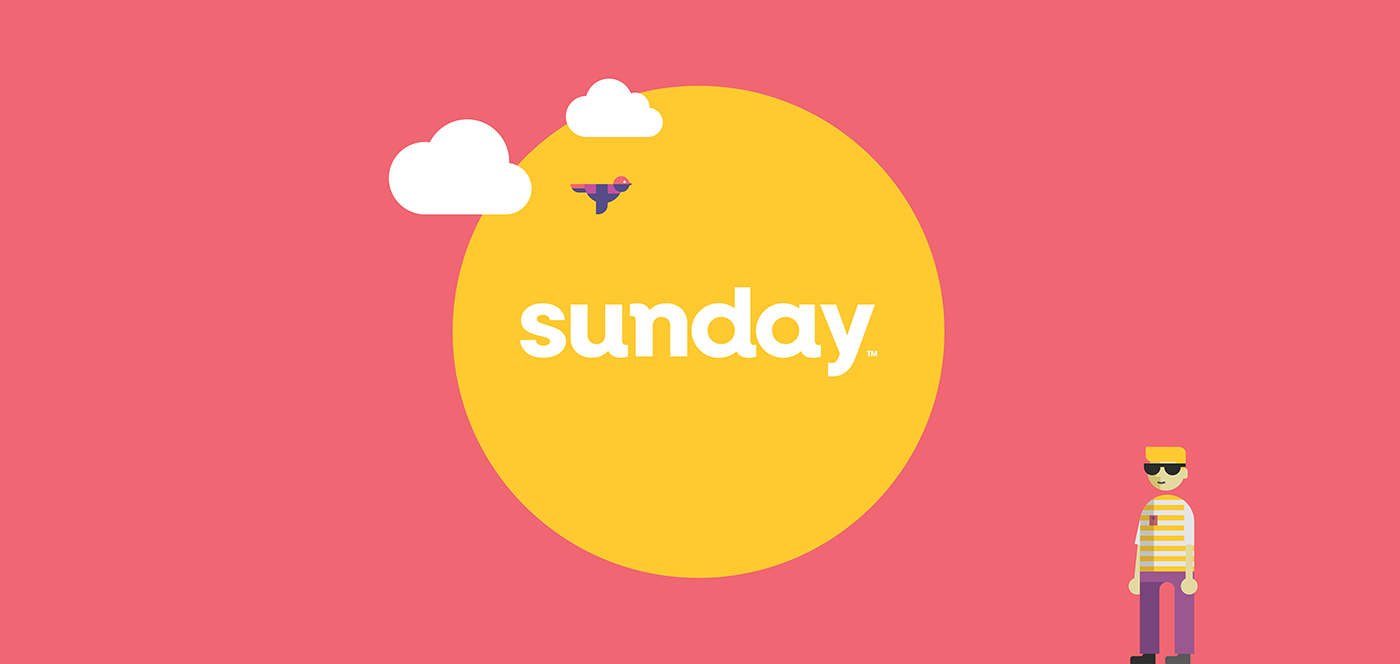 Sunday
Various activities
Traditional dances in the Sommerrefektorium
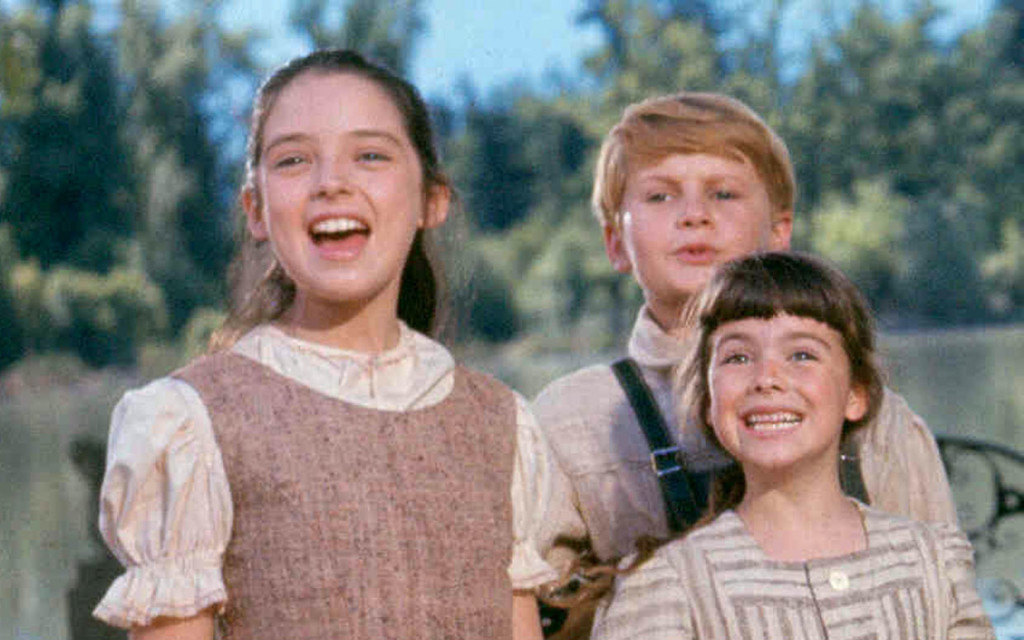 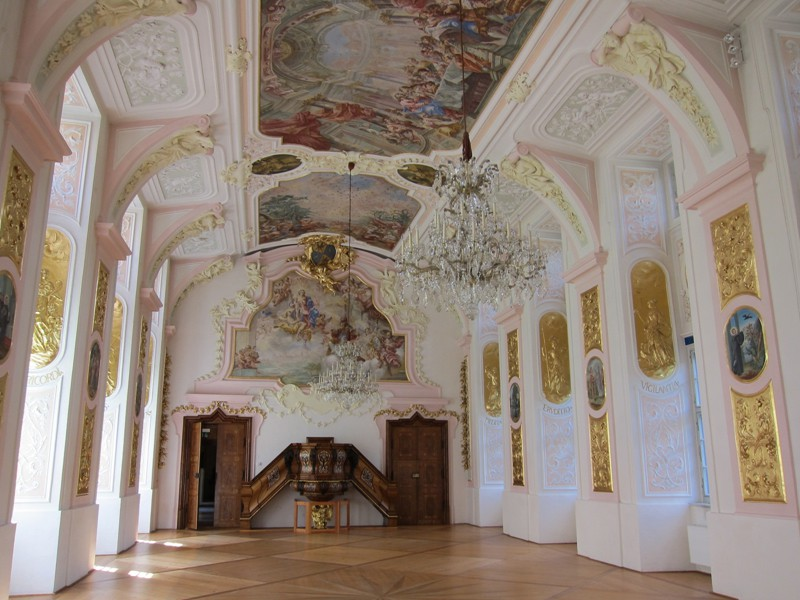 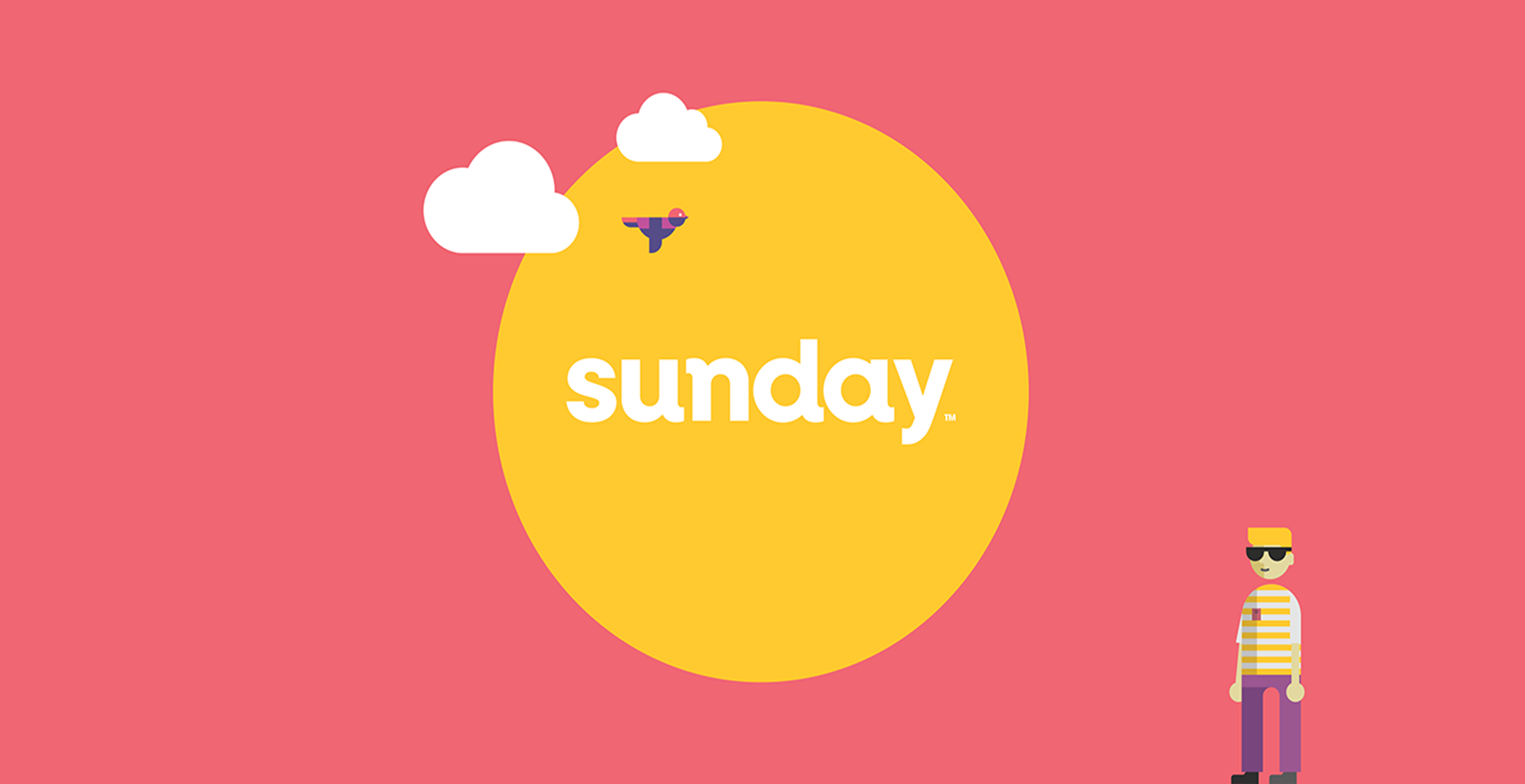 Various Activities
Ice breaking games
Town walk
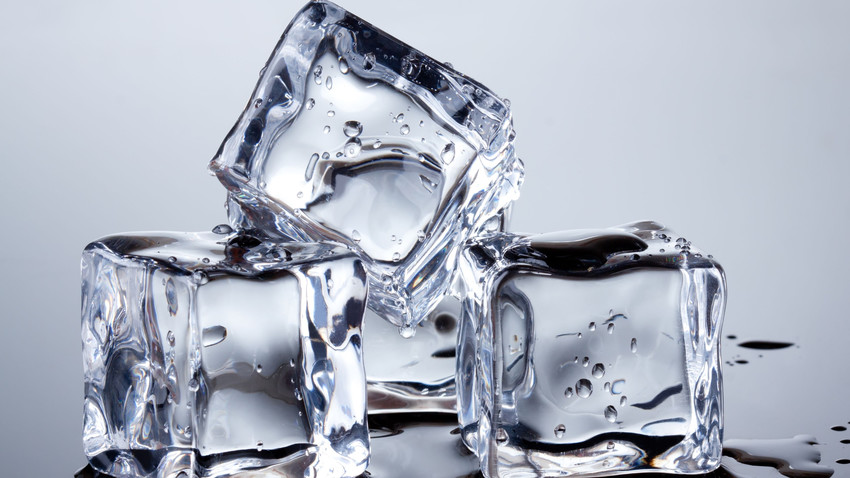 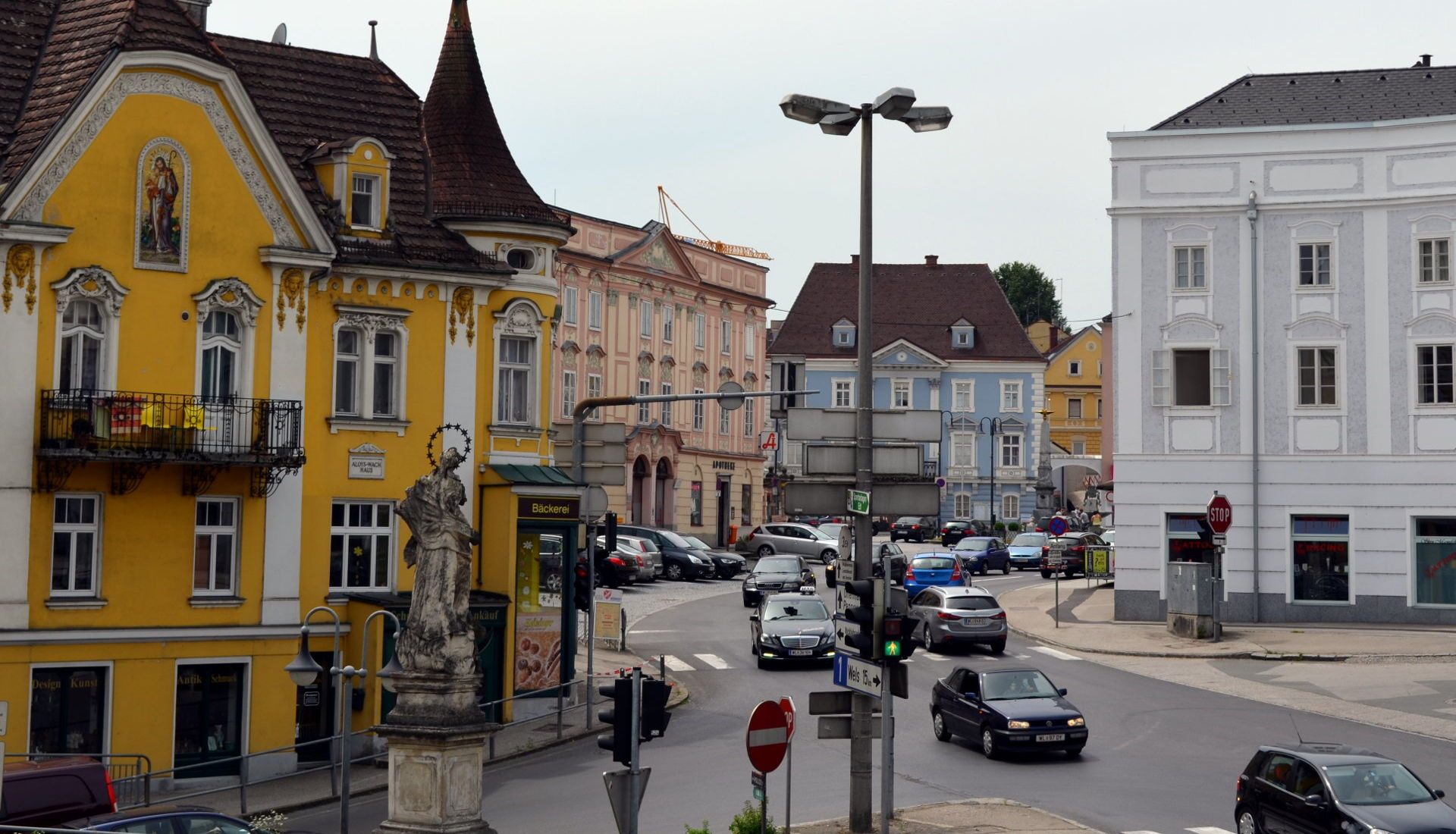 Eating traditional Austrian food
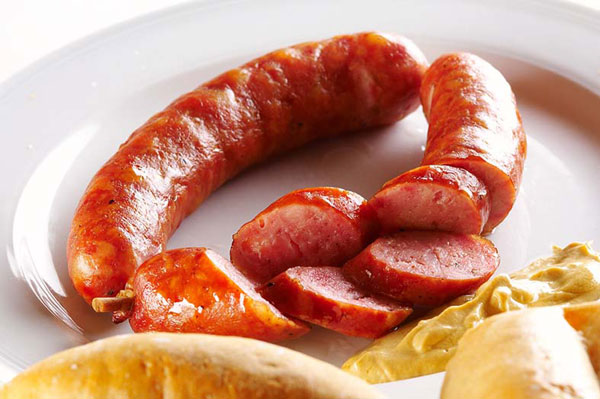 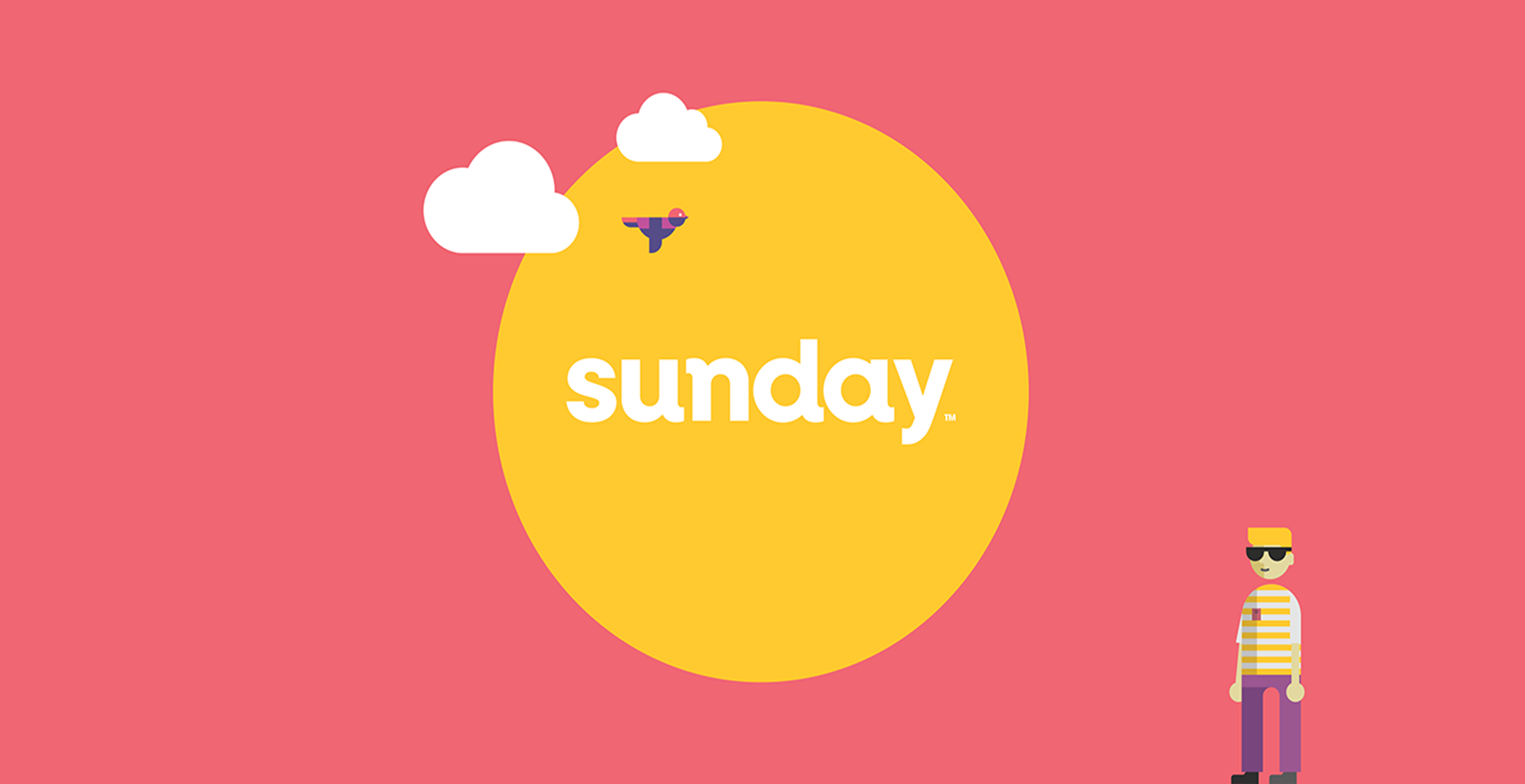 Traditional Dances
Austria – Schuaplattln, Waltz
Cyprus – Sousta 
Greece – Siganos 
Poland – Krakowiak 
Romania – Ciuleandra 
Spain - Makarena
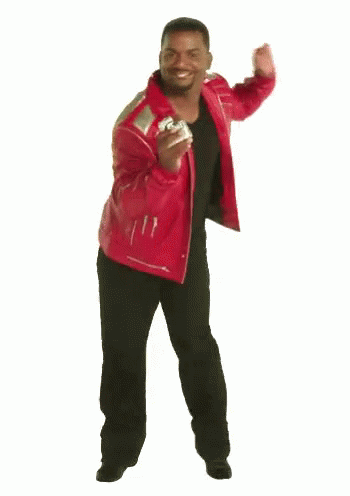 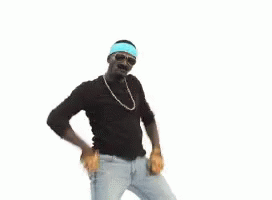 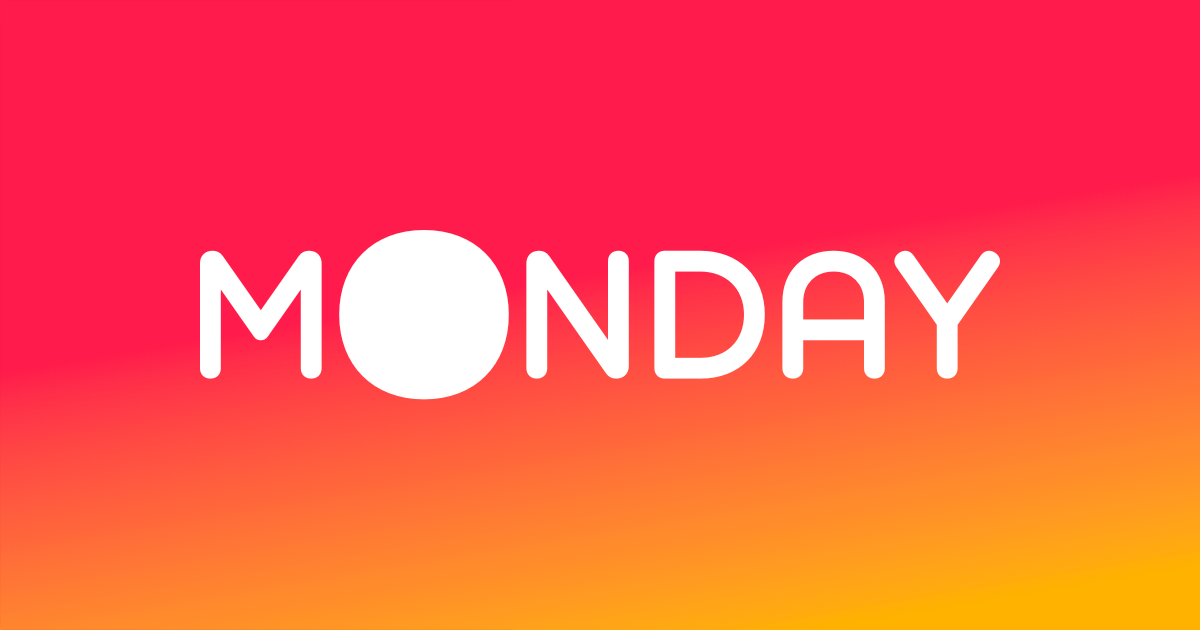 Monday
Medieval Ages in Europe
Seasons workshop
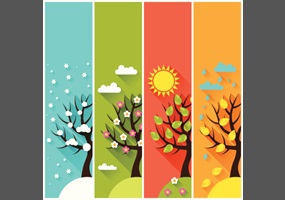 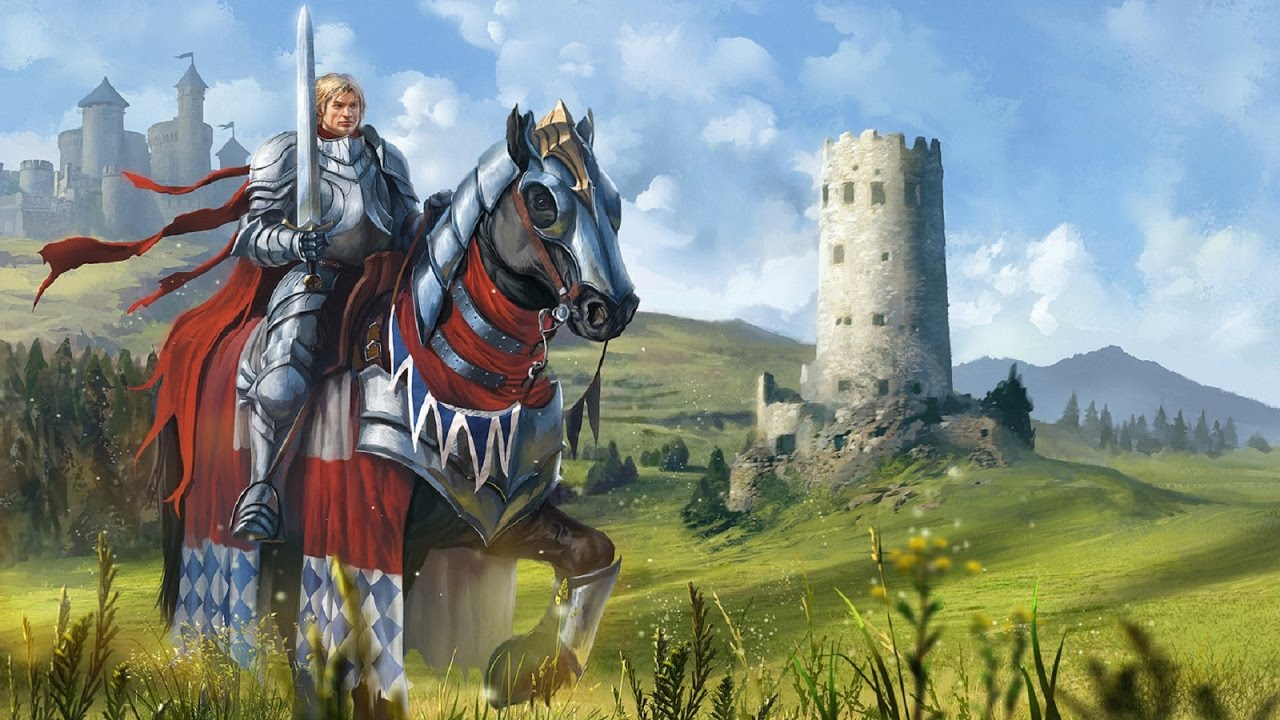 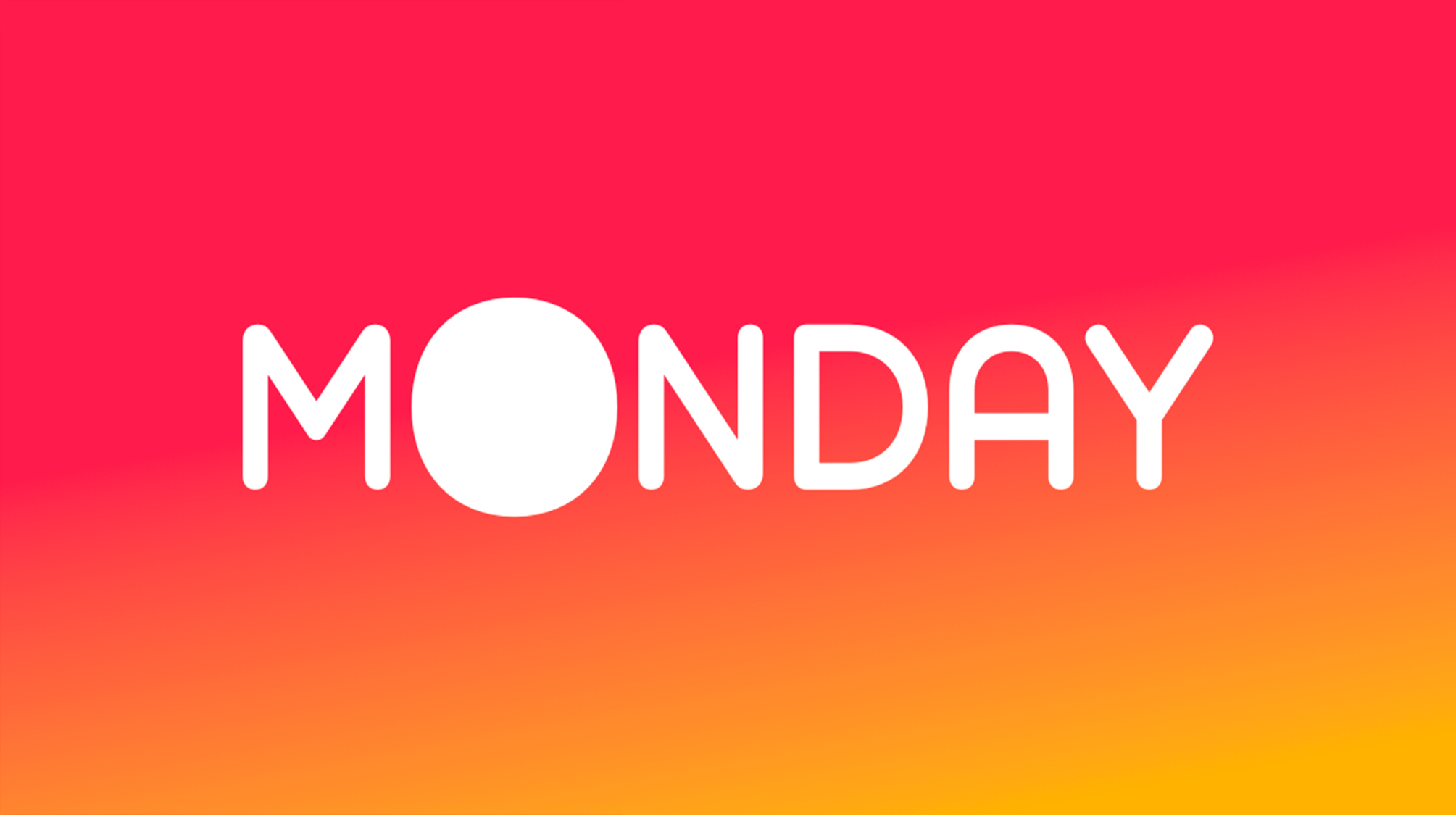 Medieval ages in Europe
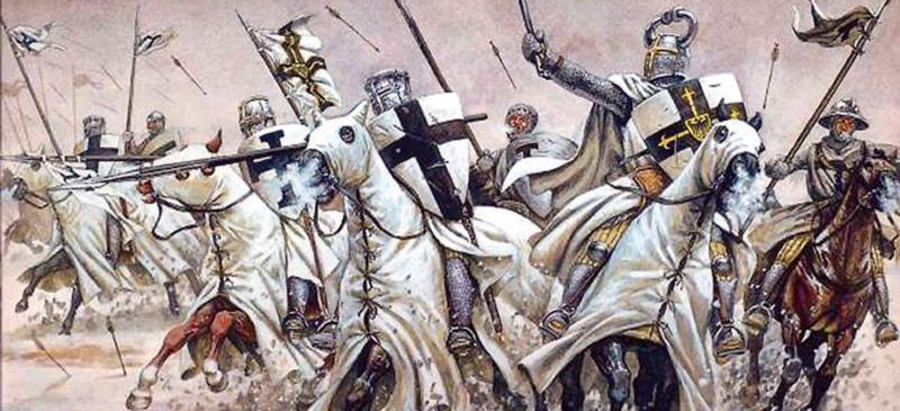 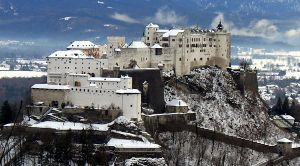 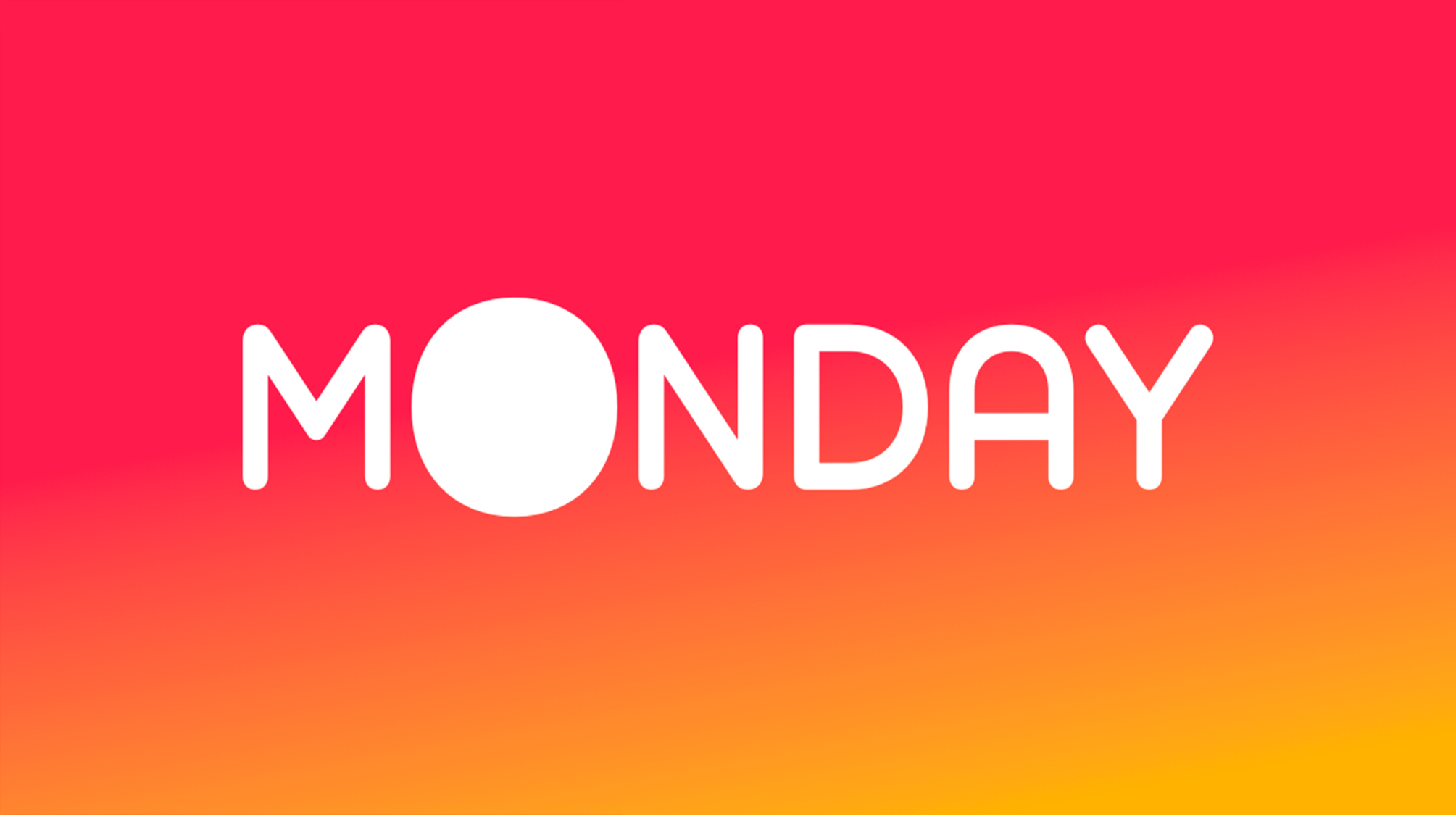 Seasons workshop
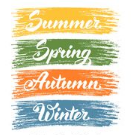 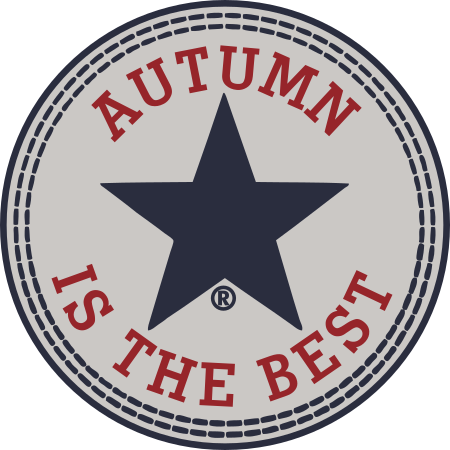 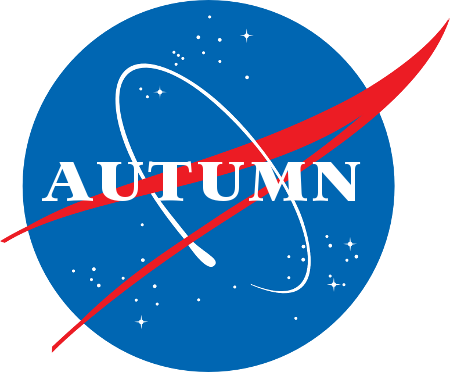 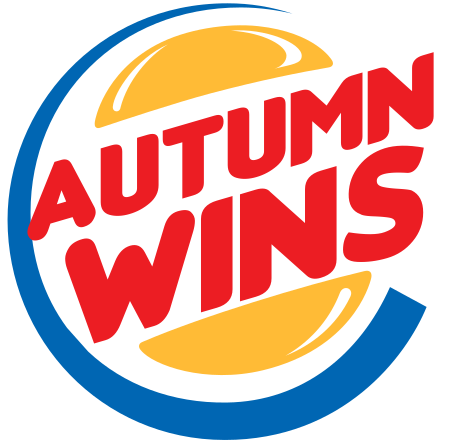 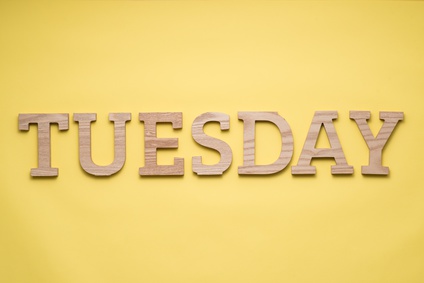 Tuesday
Writing workshop
Gmunden
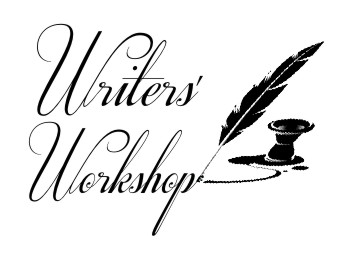 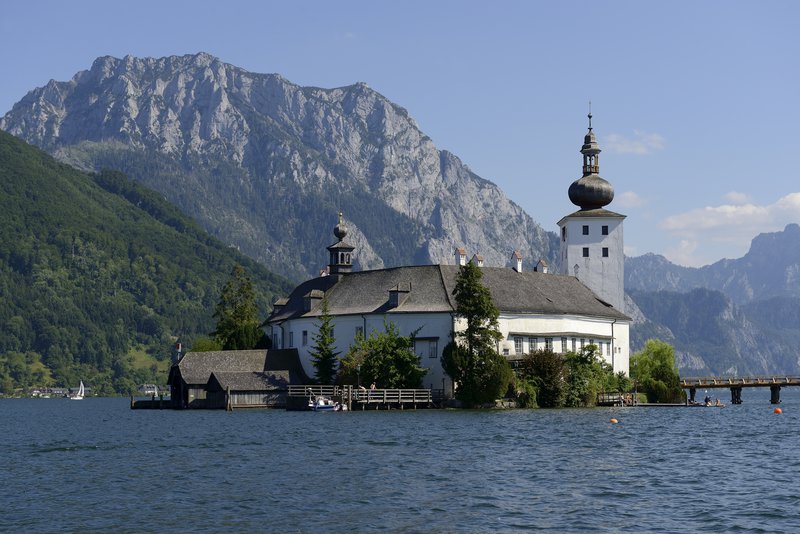 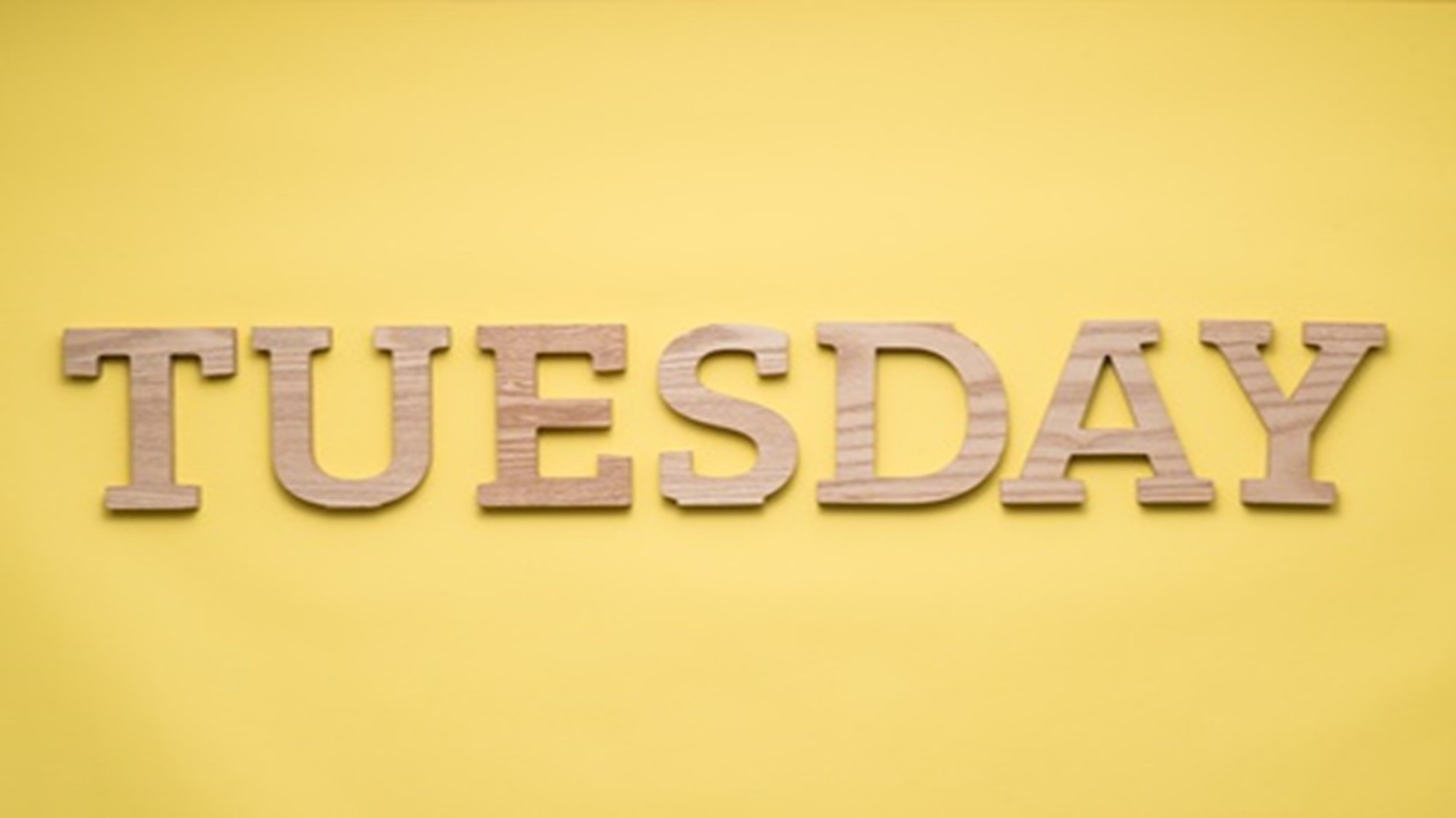 Gmunden
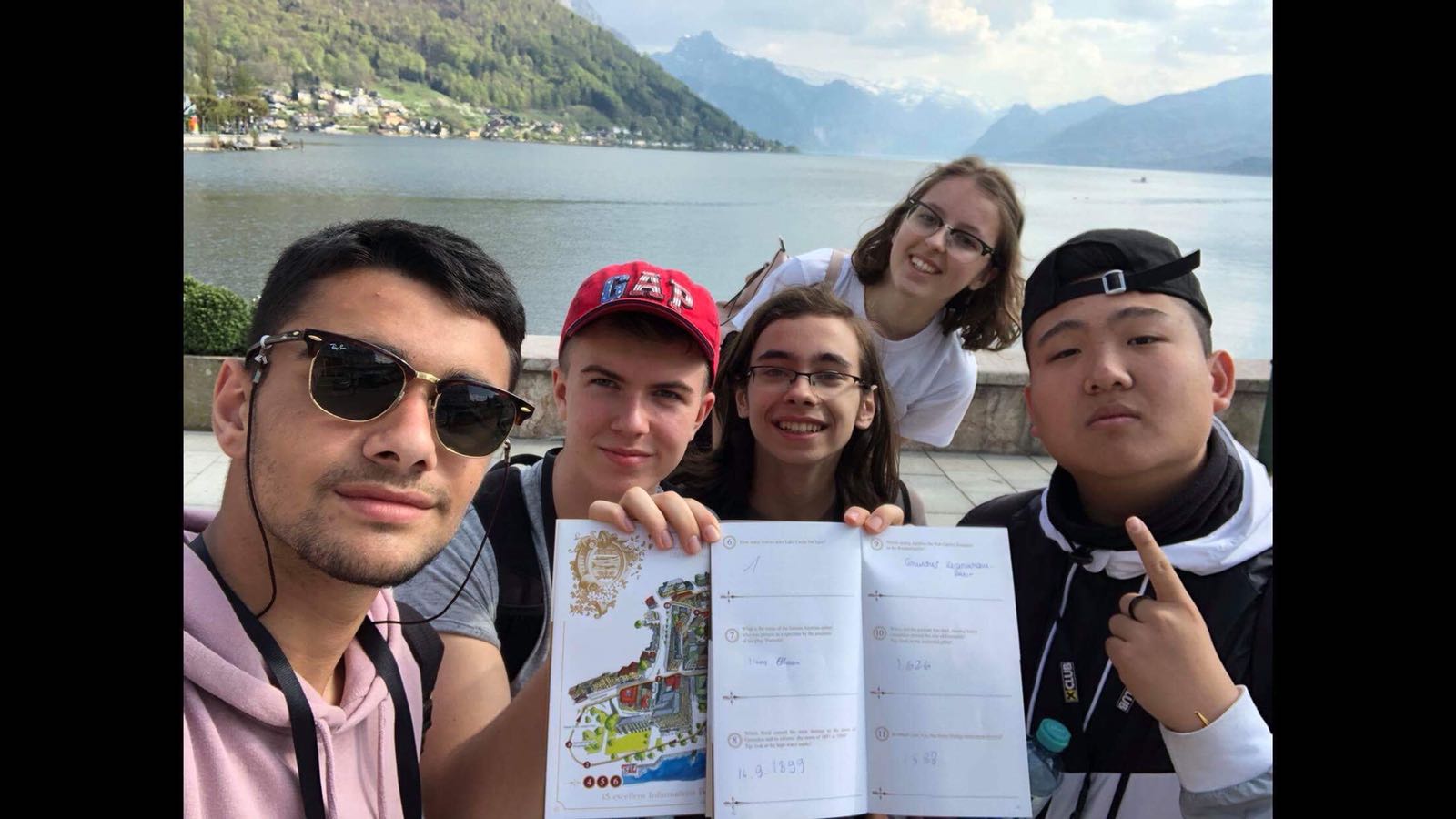 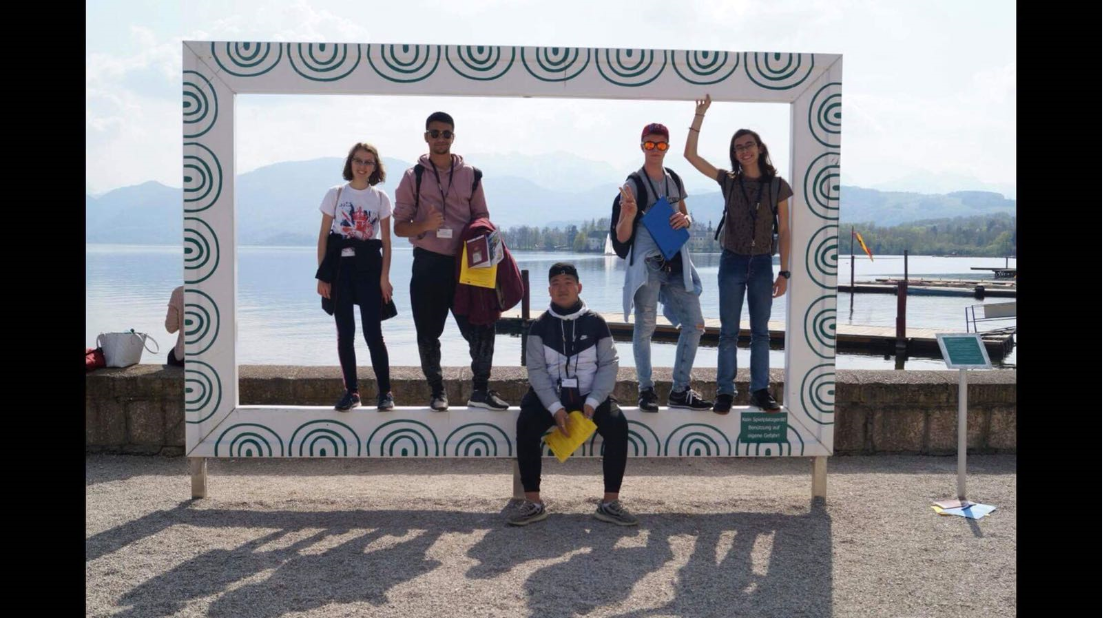 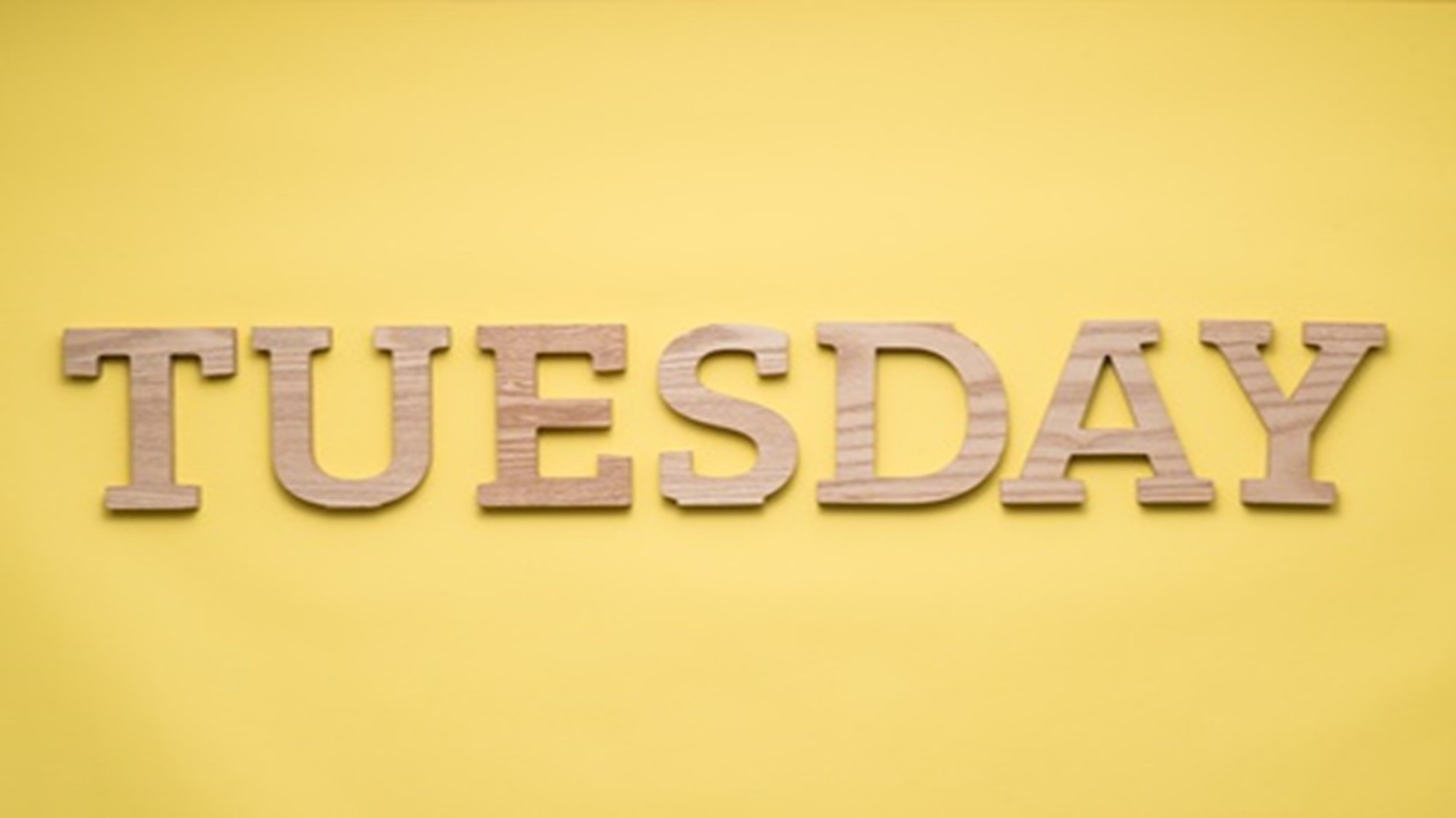 Writing workshop
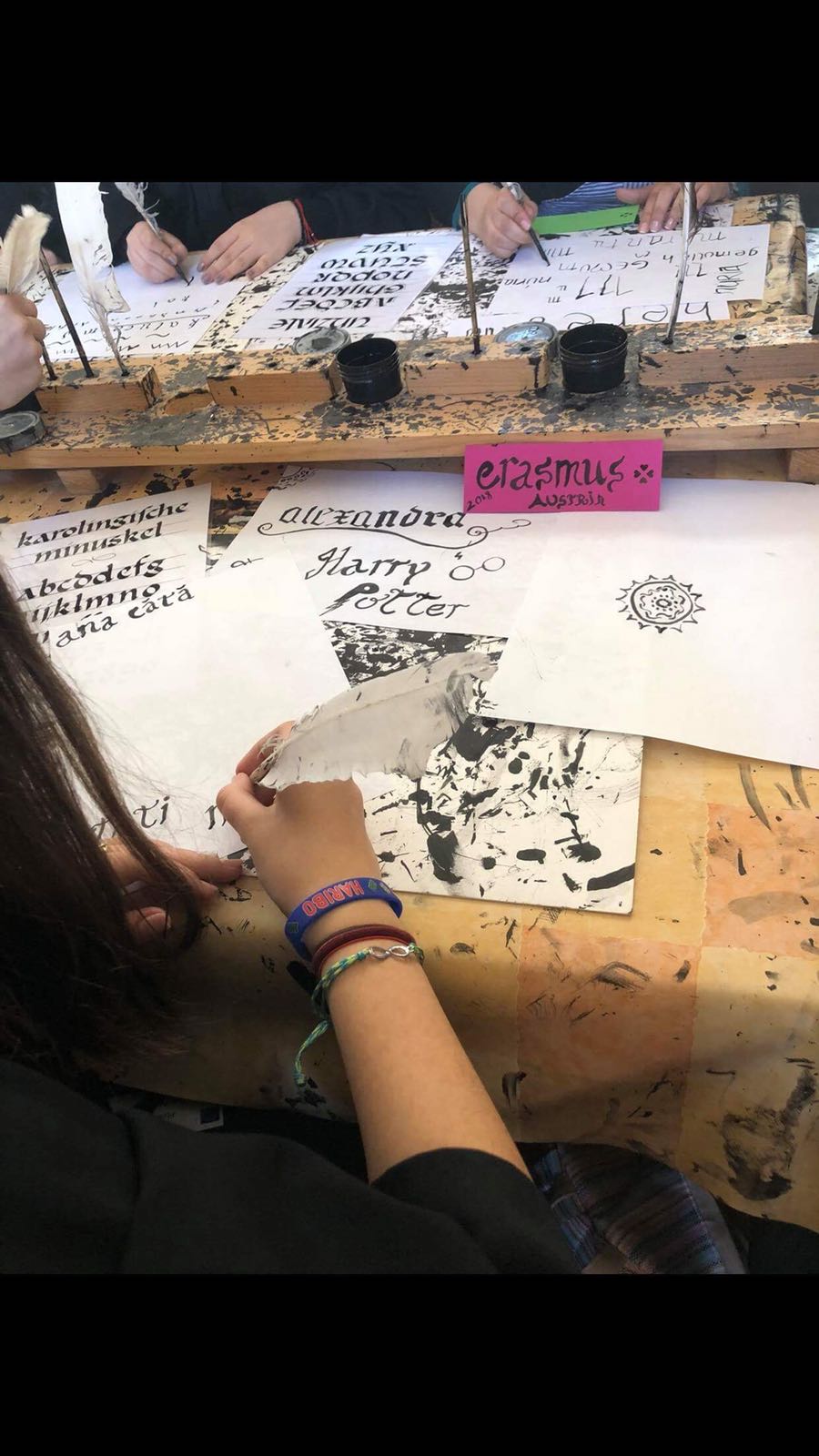 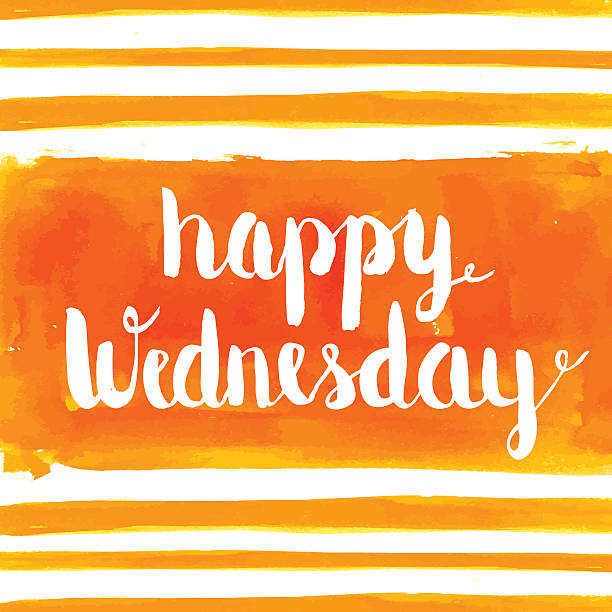 Wednesday
Trinity Church of Stadl-Paura
Wels
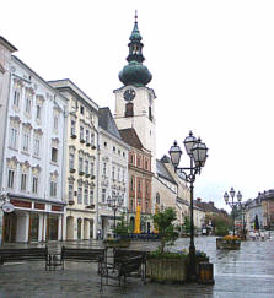 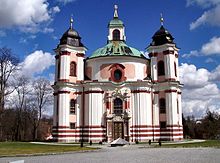 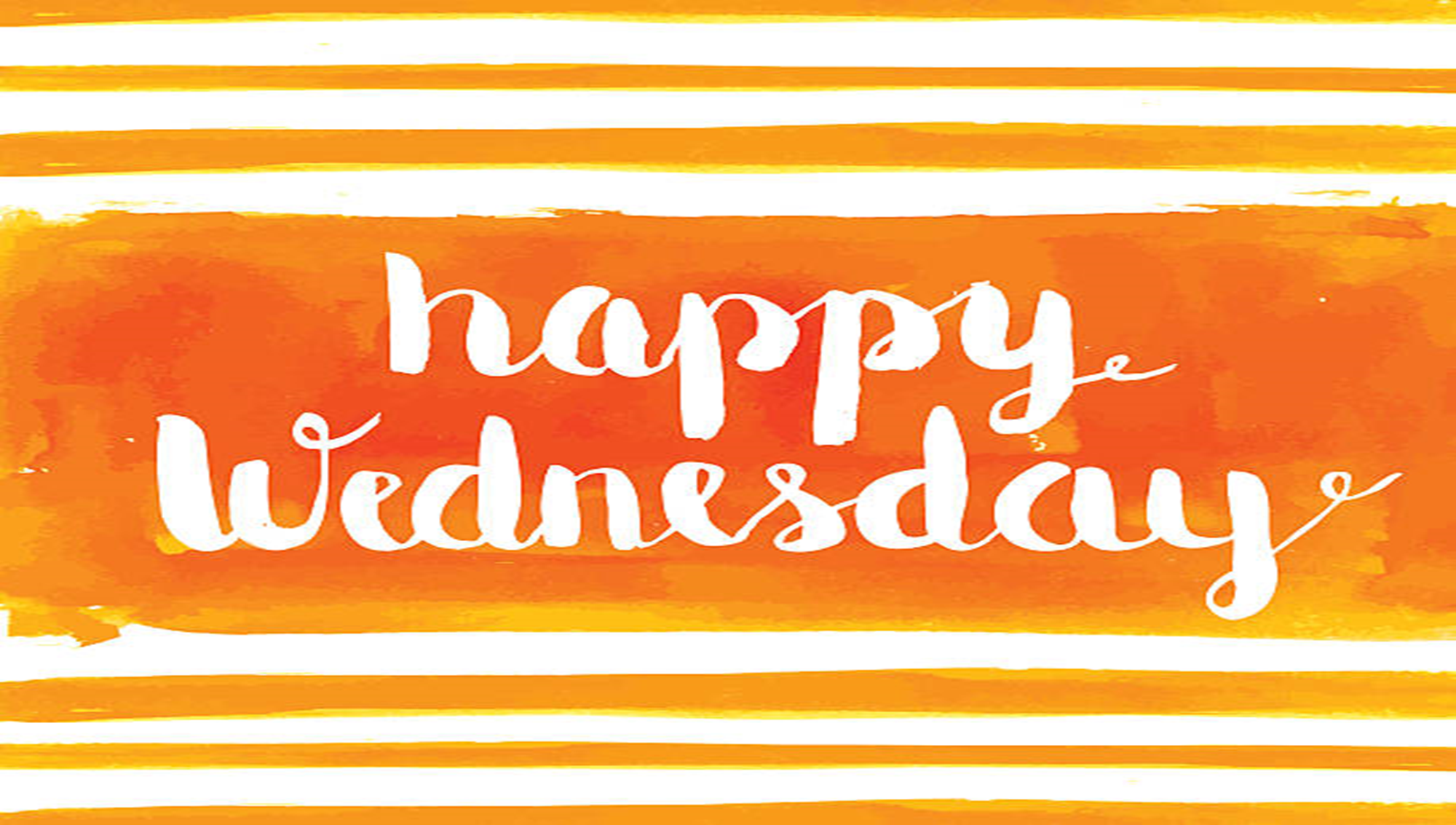 Wels
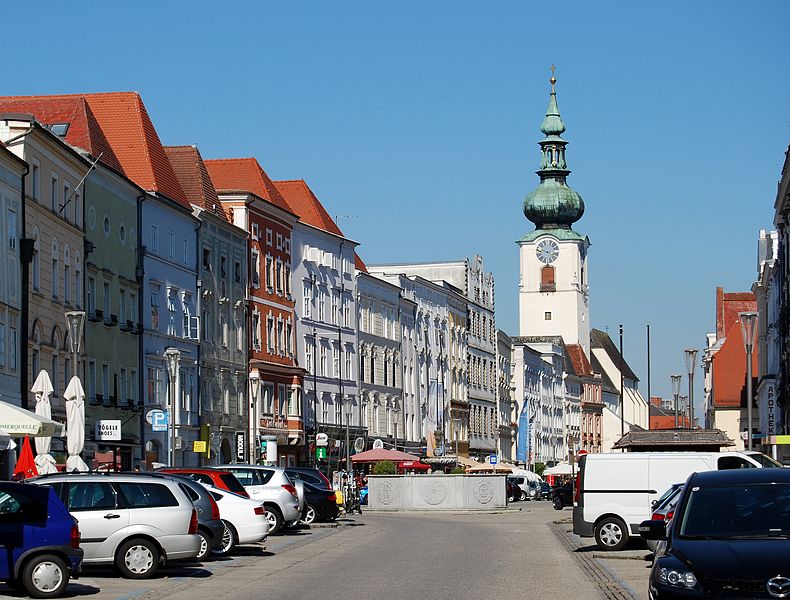 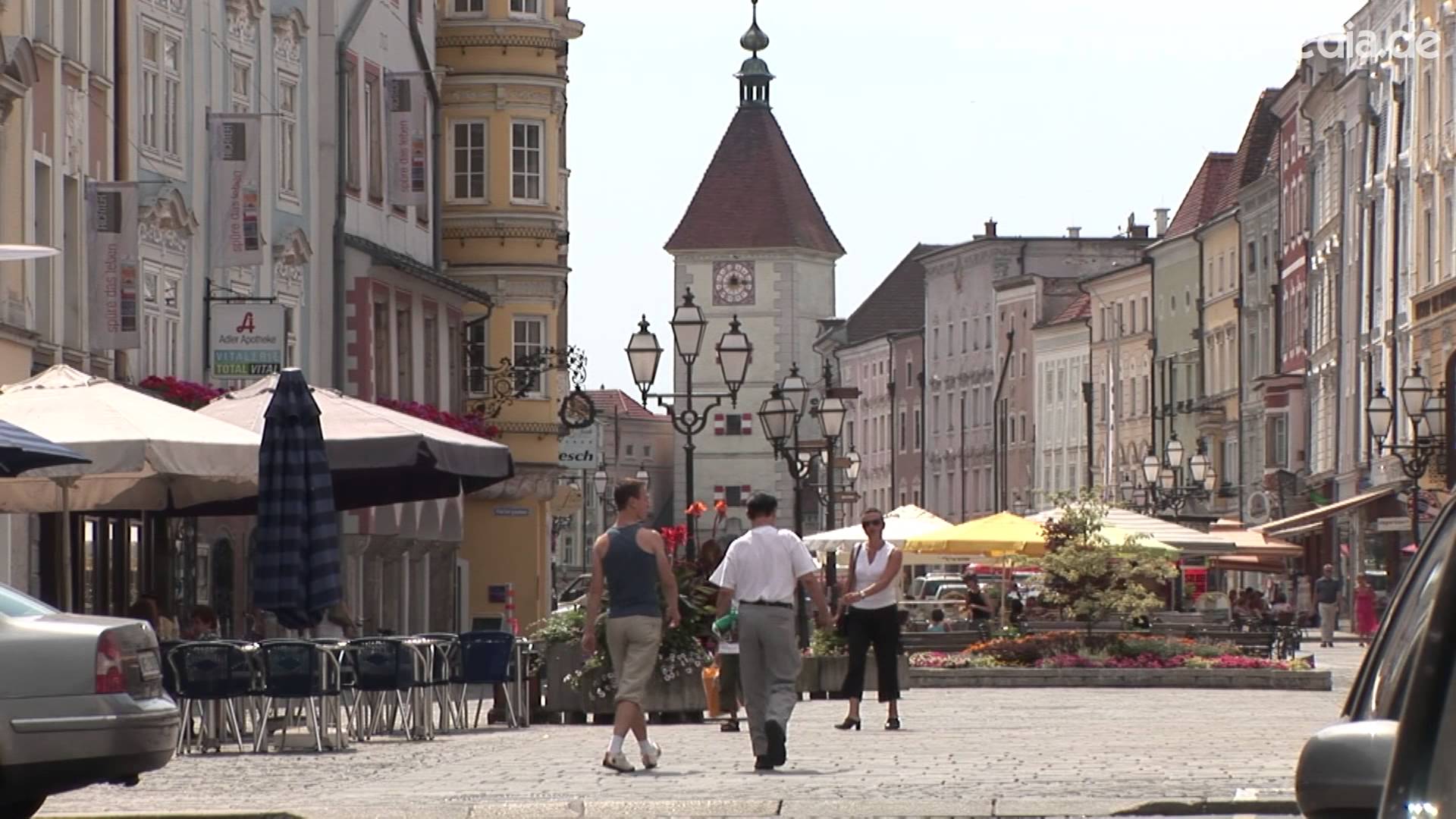 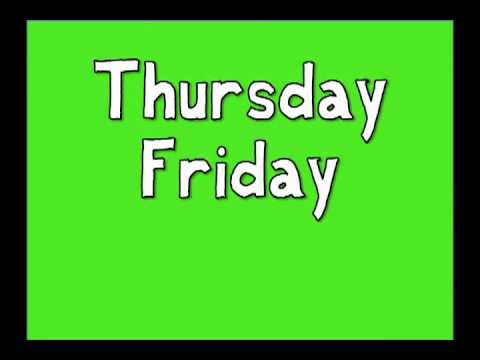 EMOTIONAL DAYS and Salzburg
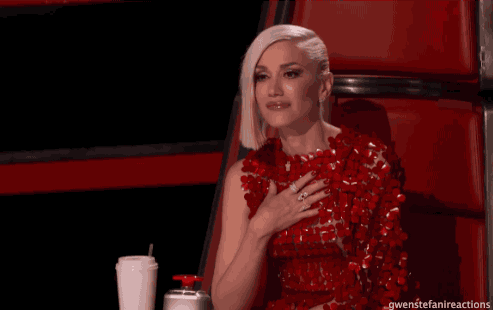 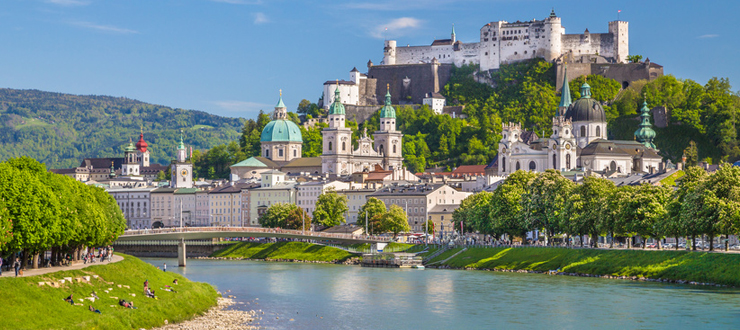 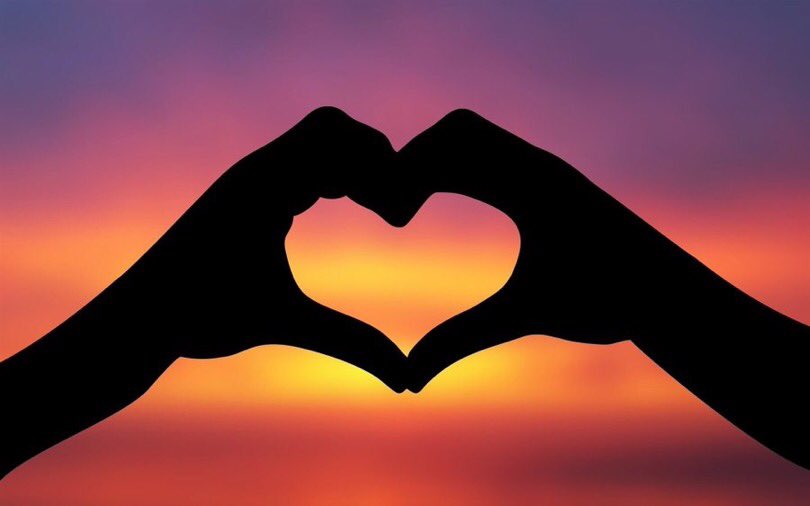 WE LOVE YOU
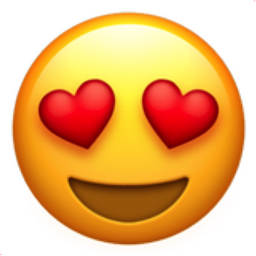 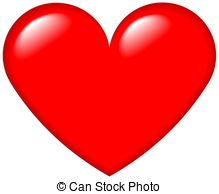